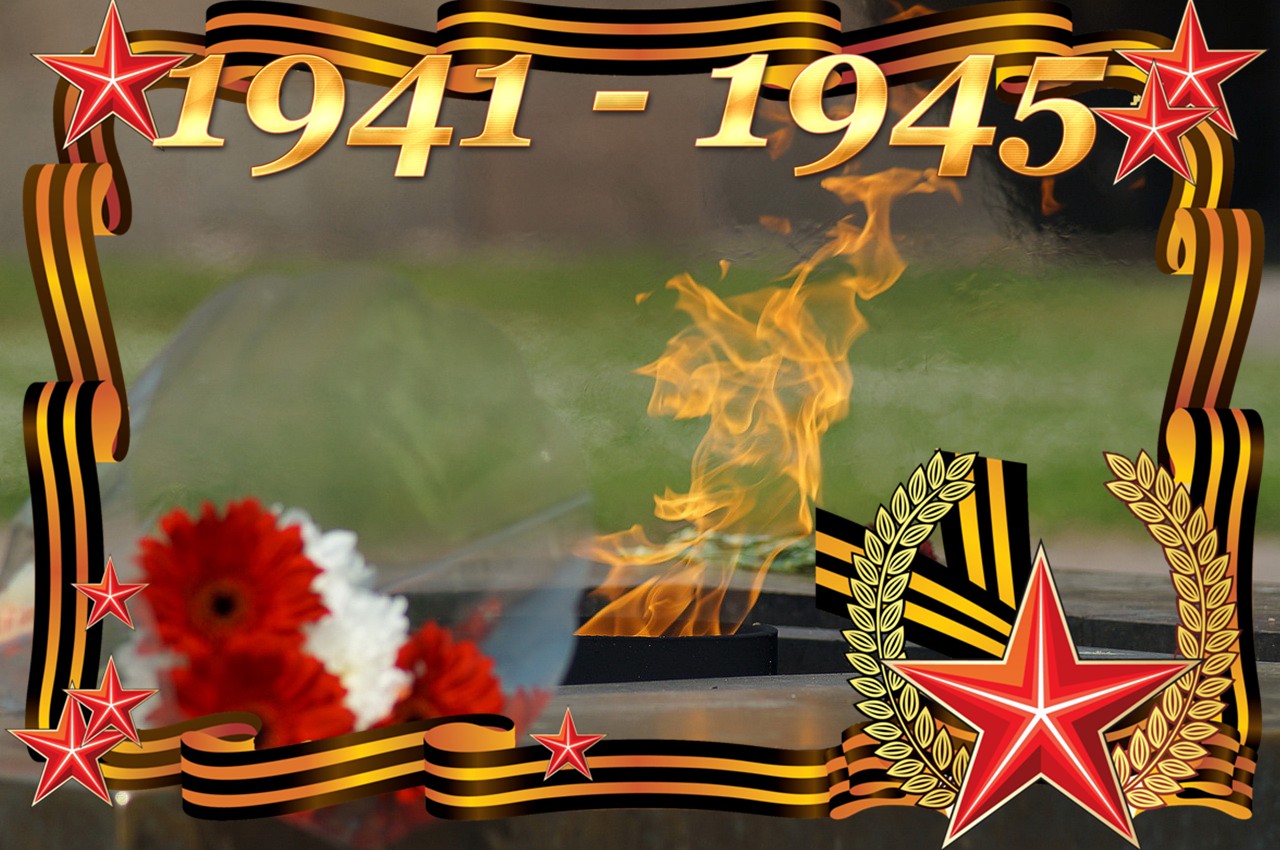 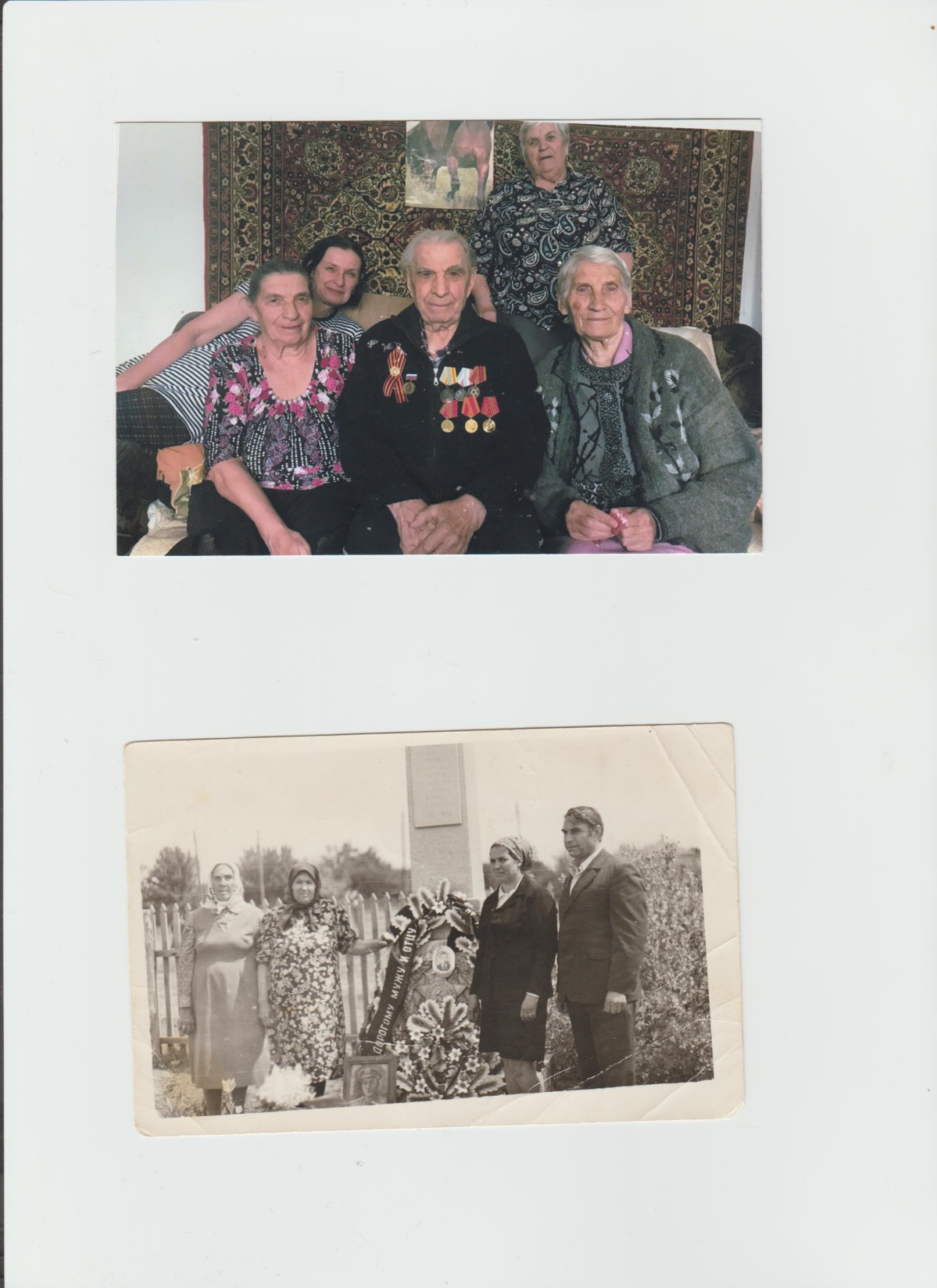 Мои прабабушки и прадедушки дети войны… Они хорошо помнят Великую Отечественную, хотя в начале её им было 5, 8, 12 лет. Они взрослели, неся на своих хрупких плечах и горечь поражений, и радость побед. Поколению рожденному в 30- е, суждены были великие испытания. Нелегко пришлось обычным мальчишкам и девчонкам. Война наложила отпечаток на всю их дальнейшую жизнь и судьбу.
28.01.1930 г.р. Климович Василий Михайлович 
05.07.1931 г.р. Климович Александр Михайлович
28.10.1933 г.р. Климович Нина Михайловна 
24.09.1936 г.р. Климович Валентина Михайловна
03.02.1940 г.р. Климович Лидия Михайловна
Моя мама, 2 дяди дети войны… Они хорошо помнят Великую Отечественную, хотя в начале её им было 5, 8, 12 лет. Они взрослели, неся на своих хрупких плечах и горечь поражений, и радость побед. Поколению рожденному в 30- е, суждены были великие испытания. Нелегко пришлось обычным мальчишкам и девчонкам. Война наложила отпечаток на всю их дальнейшую жизнь и судьбу.
28.01.1930 г.р. Климович Василий Михайлович 
05.07.1931 г.р. Климович Александр Михайлович
28.10.1933 г.р. Климович Нина Михайловна 
24.09.1936 г.р. Климович Валентина Михайловна
03.02.1940 г.р. Климович Лидия Михайловна
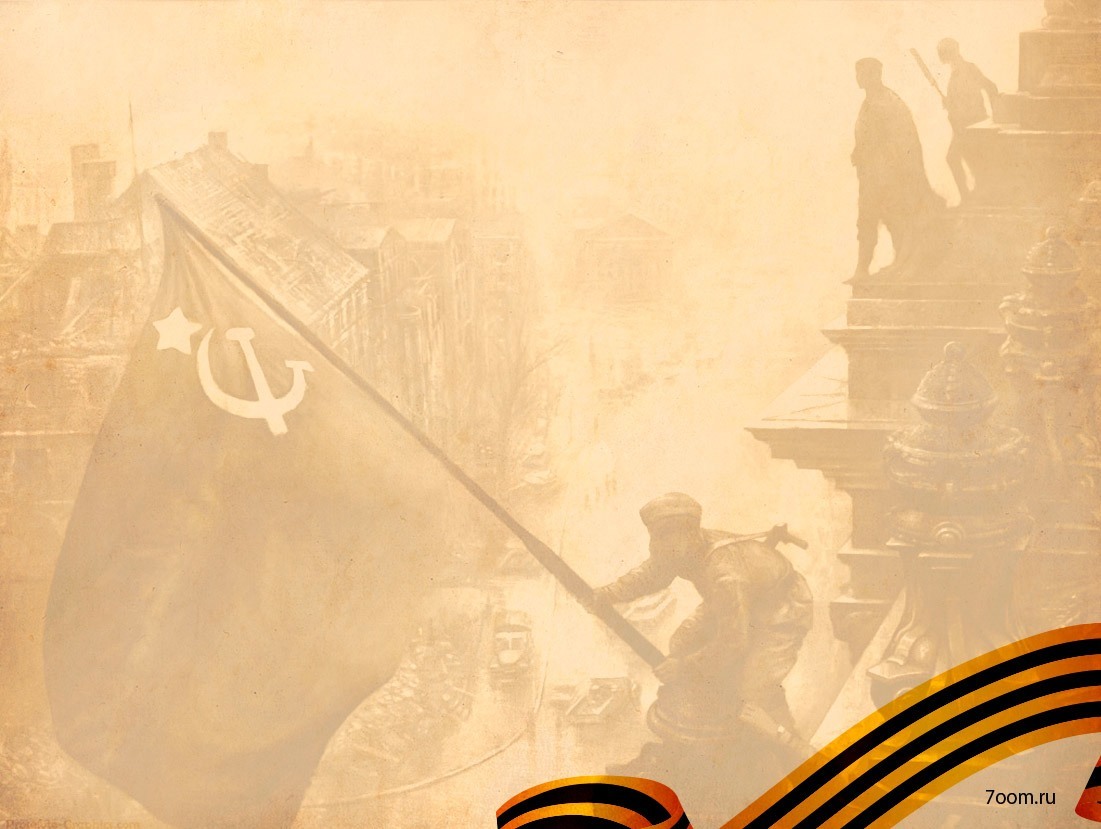 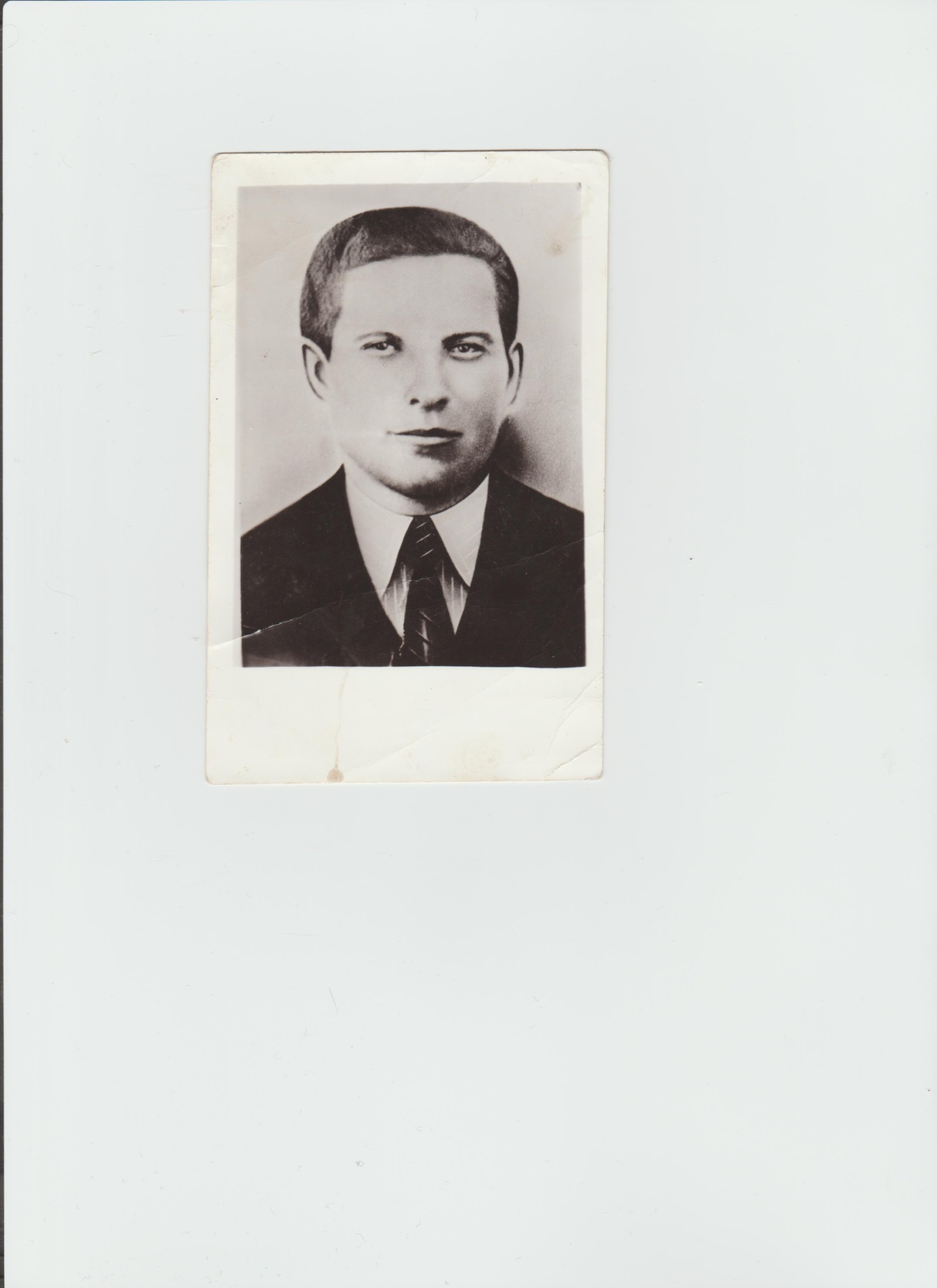 Их отец Климович Михаил Акимович  1898 г.р был призван на фронт Доволенским РВК Новосибирской области ., с. Утянка.
Красноармеец, командир отделения, сержант 416 стр.полк.
 Убит 28.07.1942 г. в Сталинградской области, Нижне- Чирский район, Верхне- Чирский с/с, с. Верхне-Чирская, восточнее 1 км.
  Братская могила.
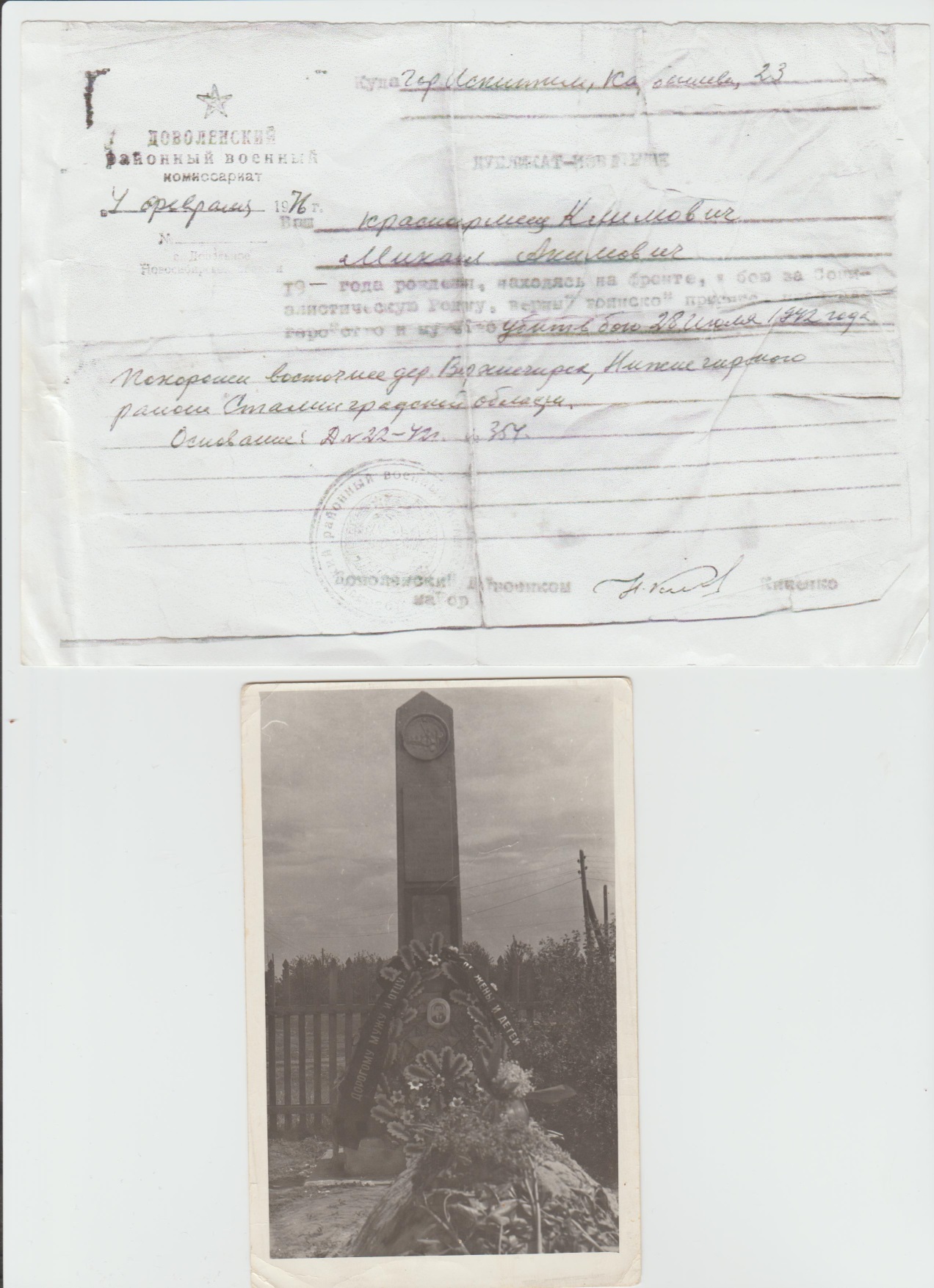 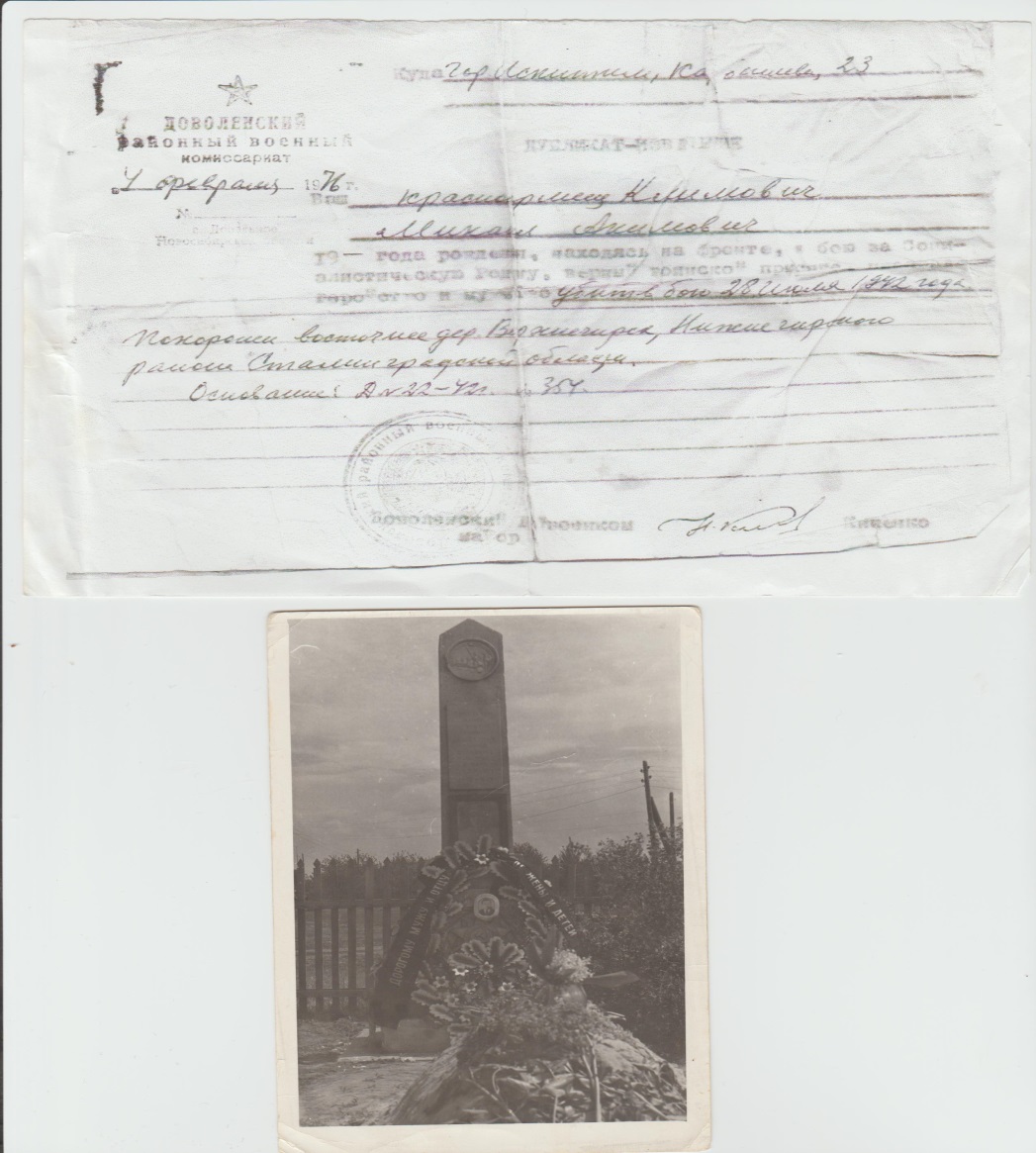 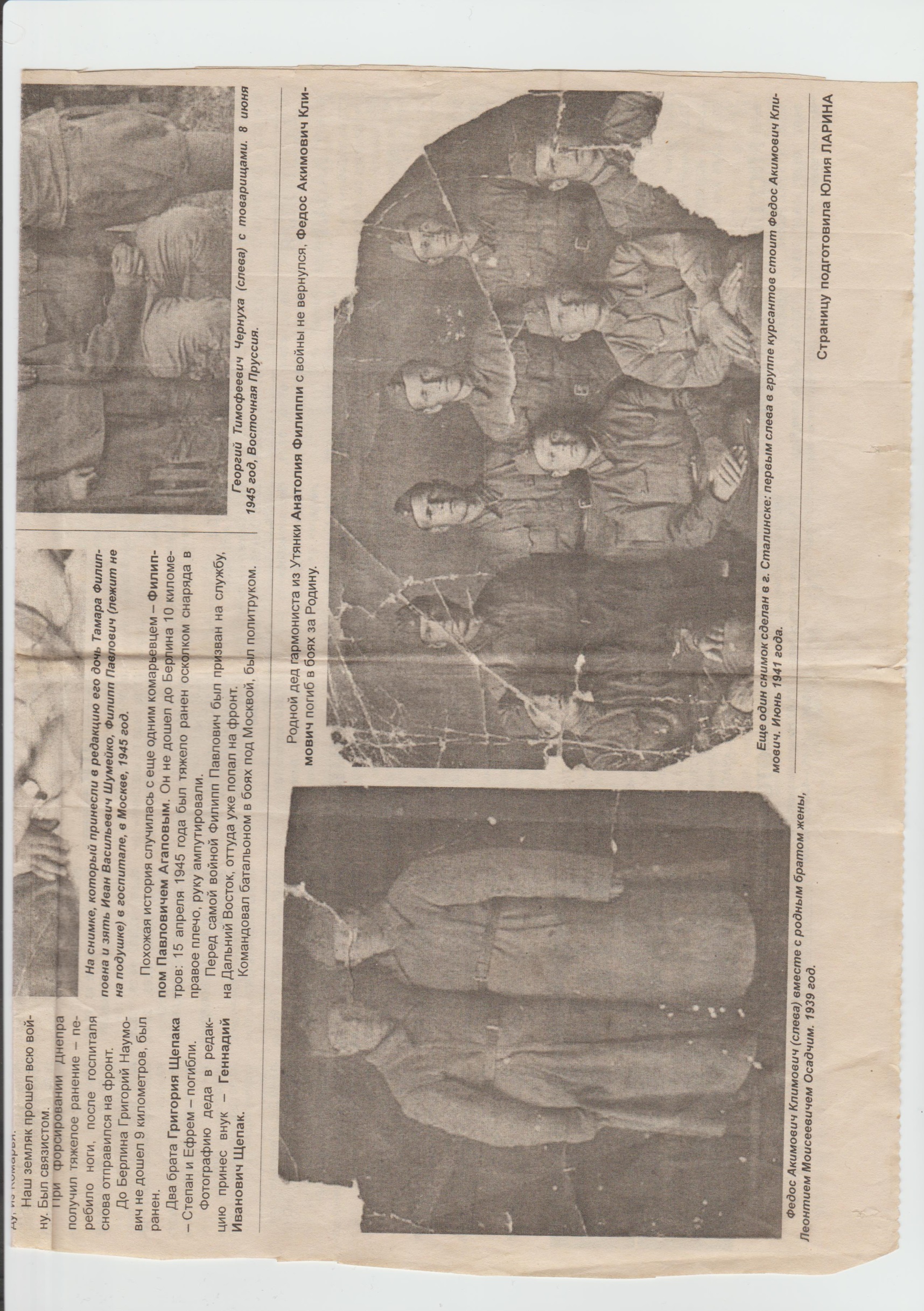 Его брат Климович Федос Акимович  1912 г.р, был призван на фронт Доволенским РВК Новосибирской области , с. Утянка.  
С 10. 06. 1942г. считается  пропавшим без вести.
Ещё один мой дед Крылов Петр Акимович , 1899 г.р, был призван на фронт Доволенским РВК Новосибирской области ., 02.10.1942 г. 
Красноармеец, пулемётчик 4- го отдельного стрелкового ботальона, 123-й отдельной стрелковой бригады. 
Награды: Орден Красной Звезды.


Его сын Крылов Пётр Петрович ушёл на фронт 1942 году, закончил войну в Будапеште., вернулся домой с наградами.
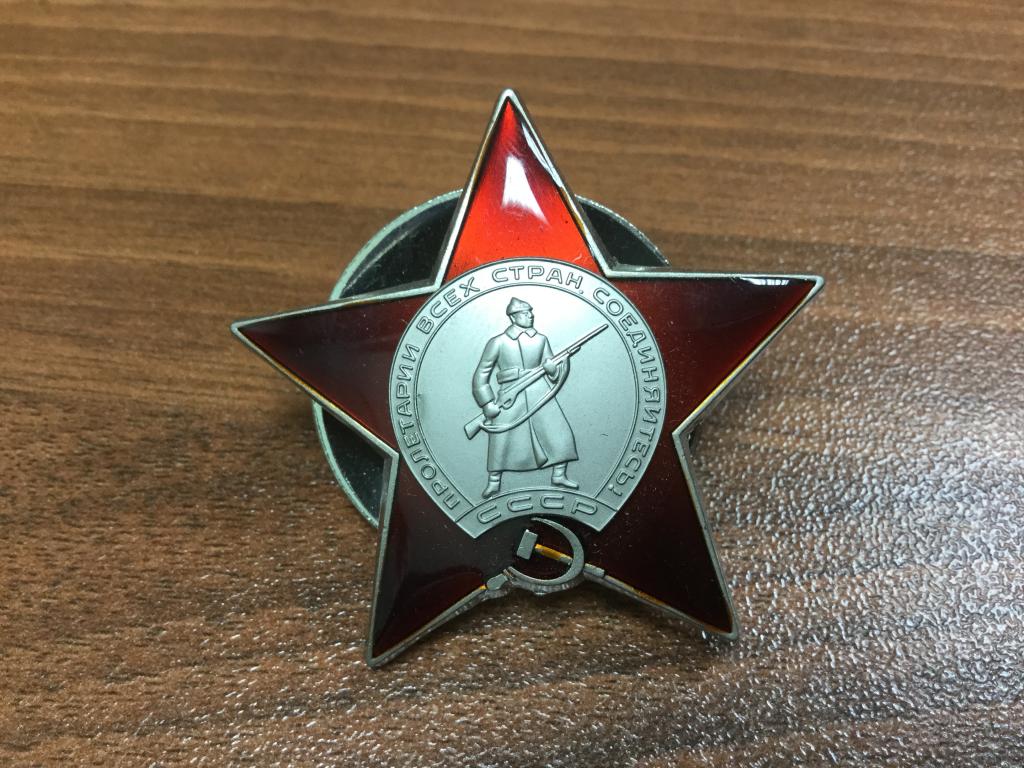 Спасибо деду за Победу,
За каждый отстоявший дом,
За небо чистое, за веру,
За то, что мы сейчас живём!